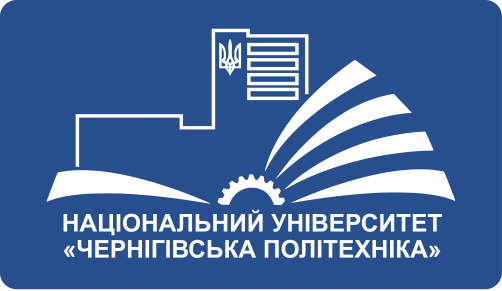 Науковий гурток
НАУКОВИЙ КЛУБ ФІНАНСИСТІВ
завзято ! наполегливо !! результативно!!!
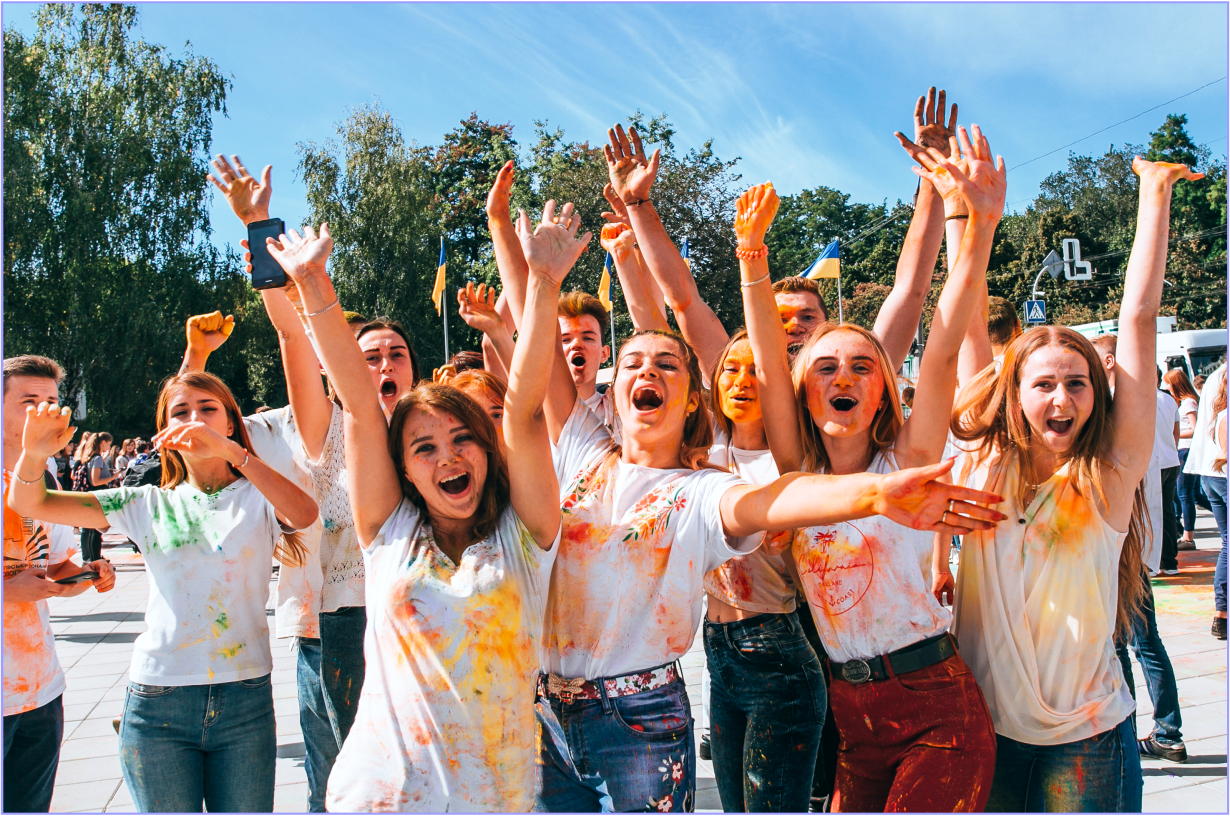 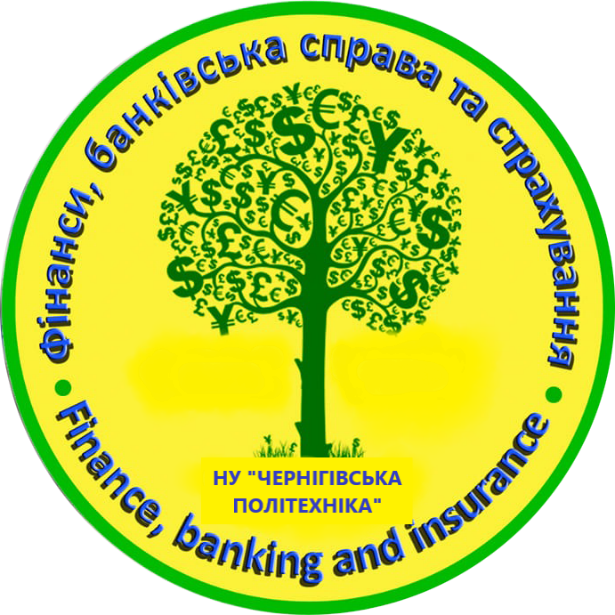 “НАУКОВИЙ КЛУБ ФІНАНСИСТІВ”
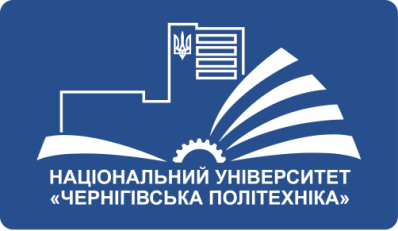 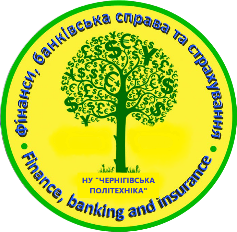 Метою наукового гуртка «Науковий клуб фінансистів» є:
виявлення і залучення обдарованих здобувачів вищої освіти до наукової діяльності;
поглиблене вивчення здобувачів вищої освіти проблематики наукової діяльності в сфері фінансів, банківської справи та страхування;
розширення загального і професійного світогляду в обраній сфері досліджень.
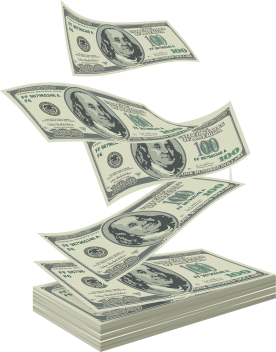 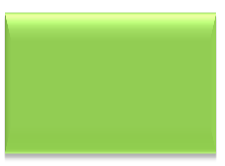 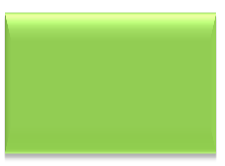 +
=
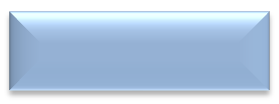 Фінансова наука
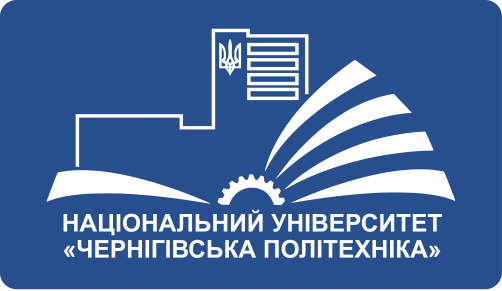 Soft-skills - навички, необхідні 
у 20 столітті
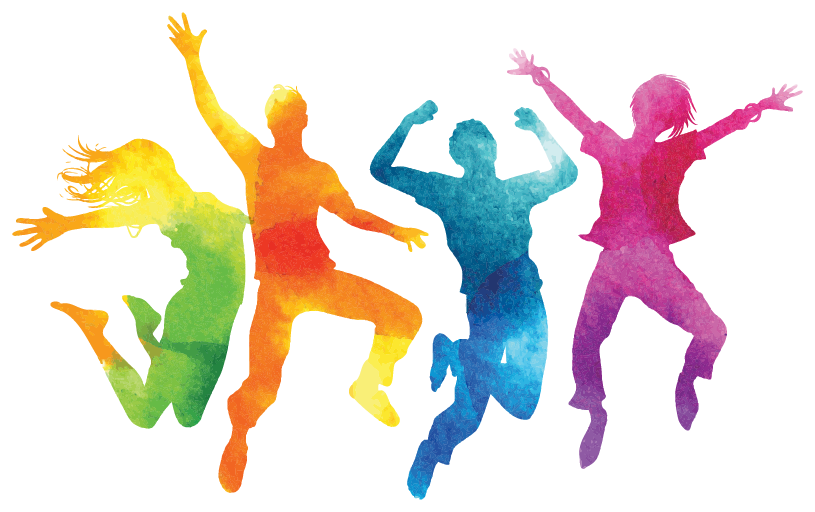 Комунікативні навички
Критичне мислення
Співпраця
Креативність
Допитливість
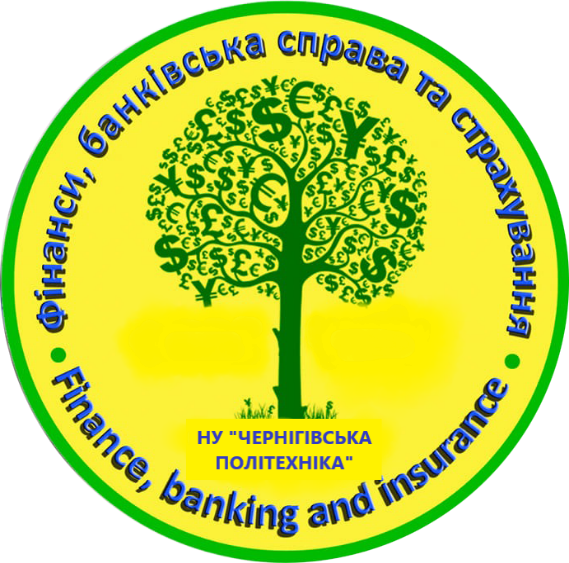 Ініціативність
Лідерство
Адаптивність
Професійний успіх
Під керівництвом викладачів кафедри здобувачі вищої освіти приймають участь у наукових конкурсах і науково-практичних семінарах, всеукраїнських освітніх проєктах та воркшопах
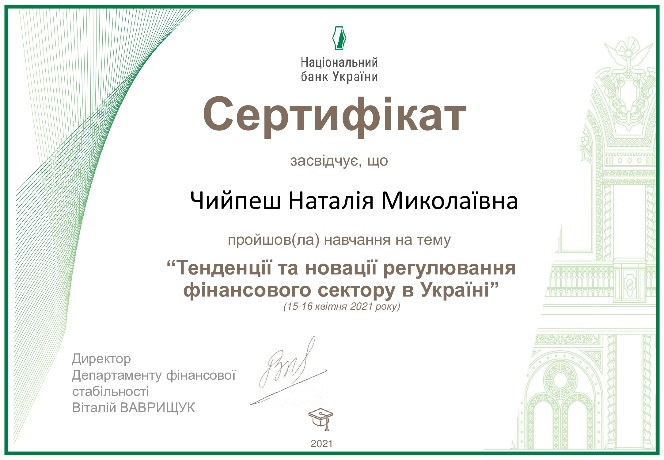 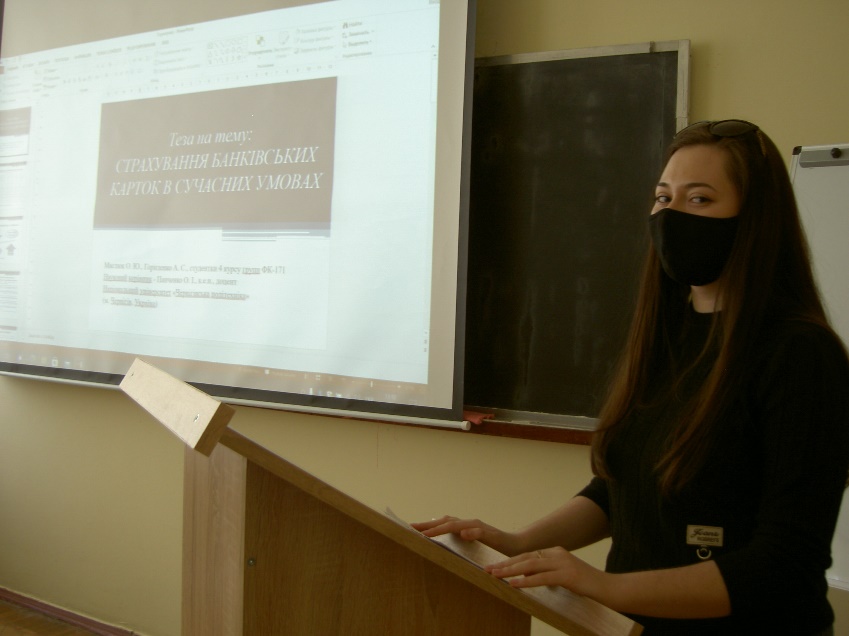 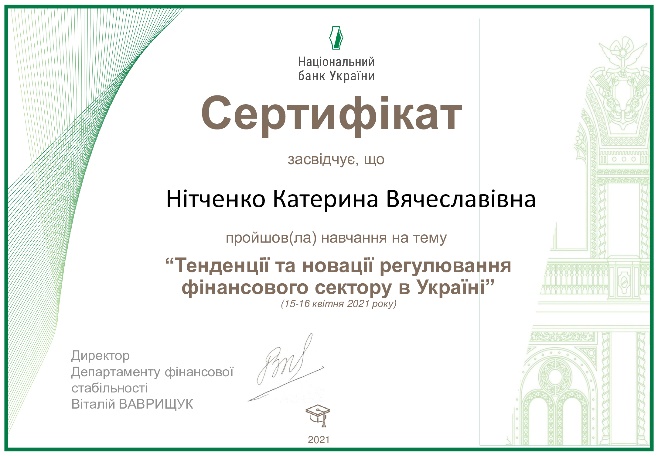 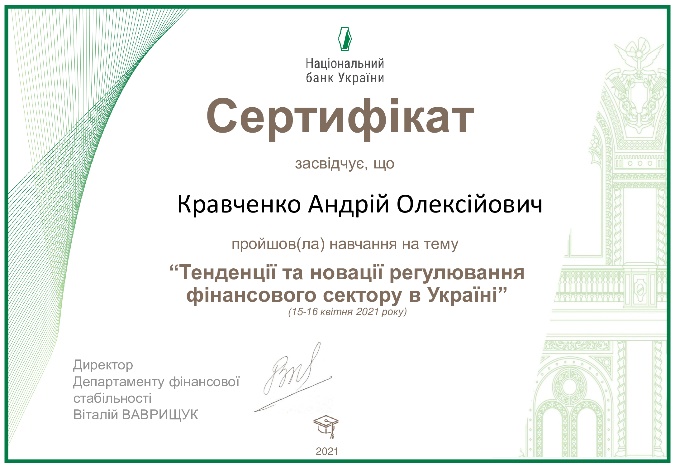 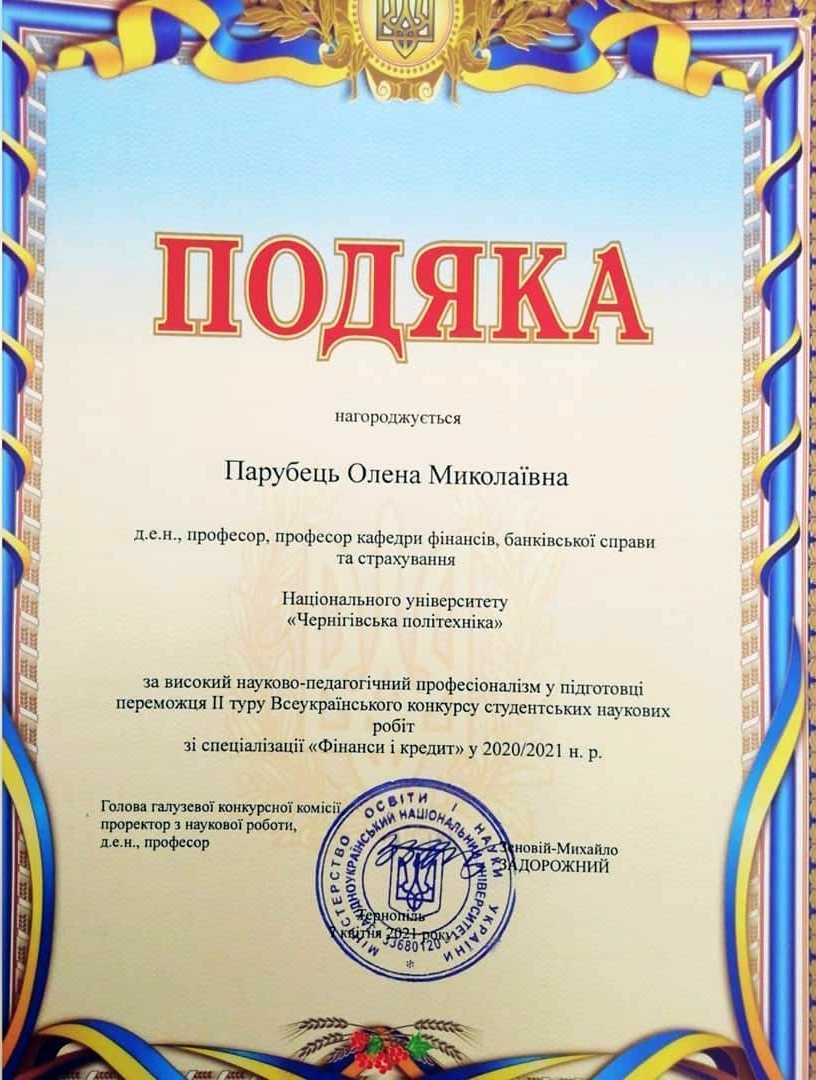 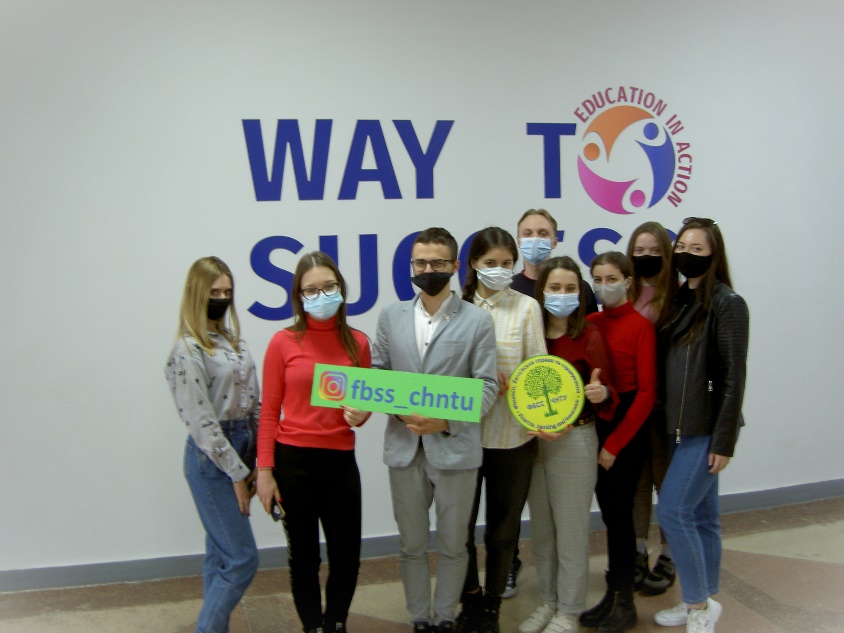 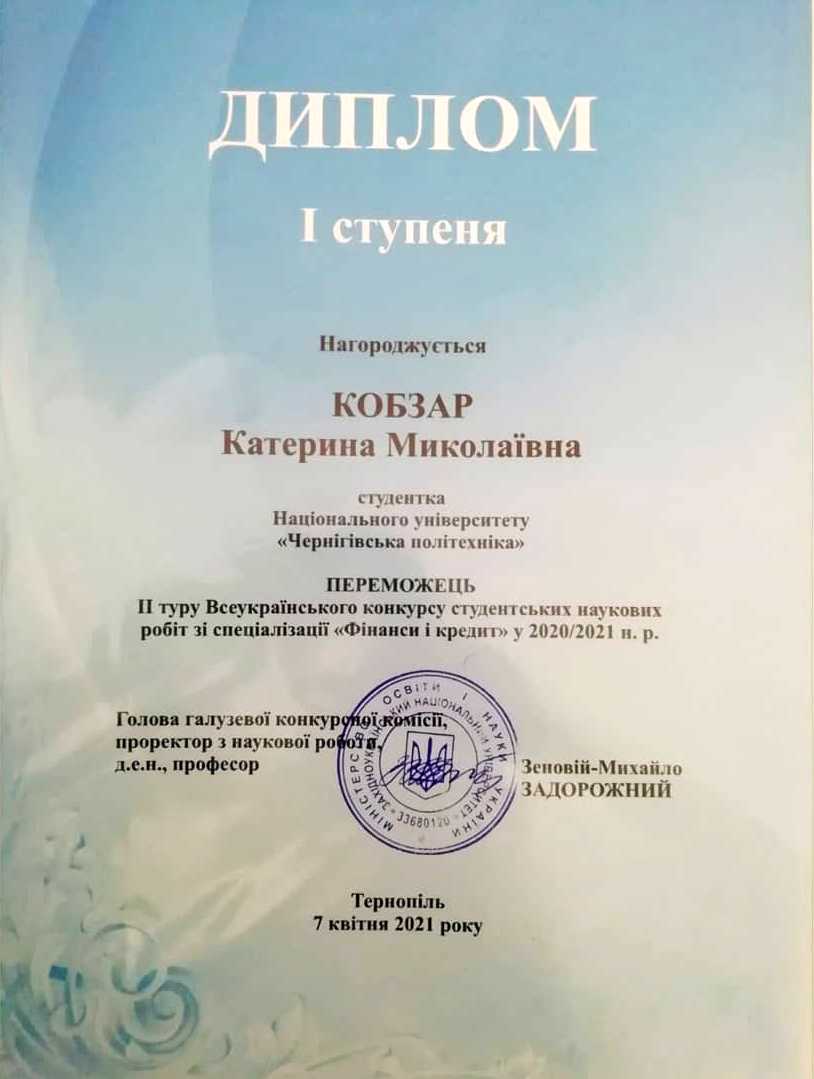 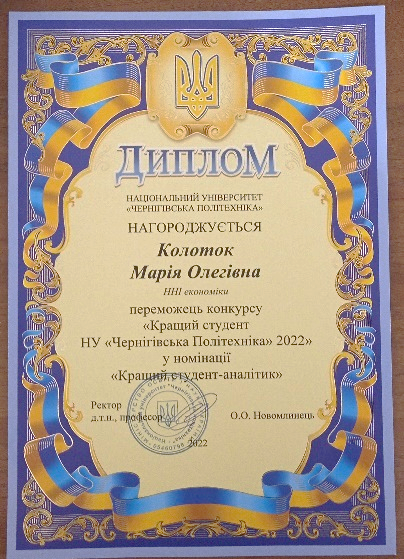 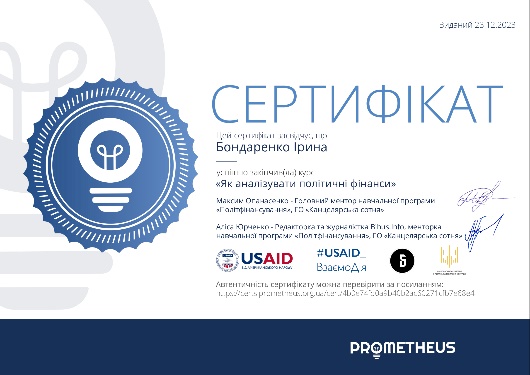 Також здобувачі вищої освіти приймають участь у наукових форумах, всеукраїнських і міжнародних наукових конференціях
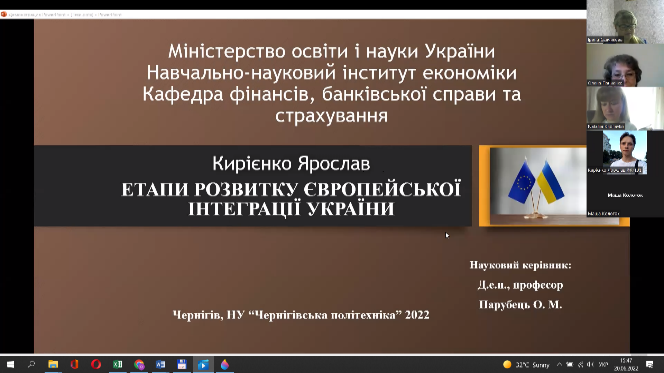 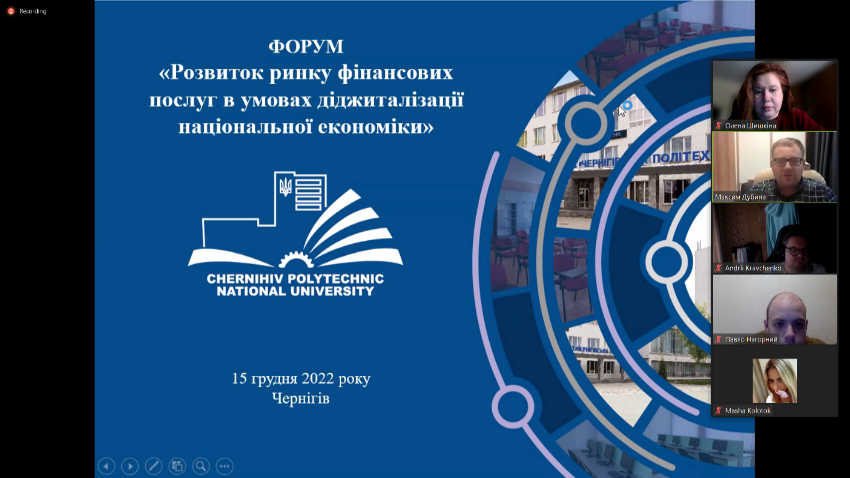 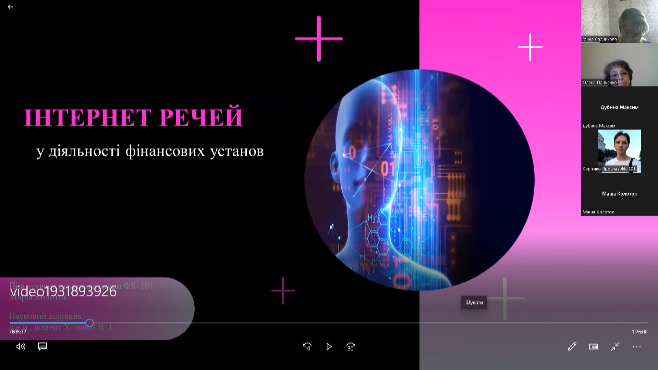 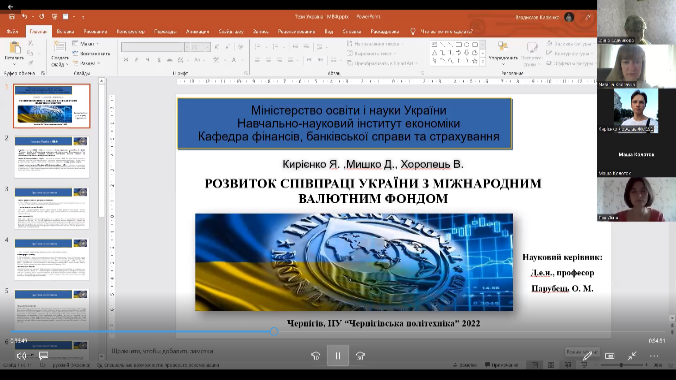 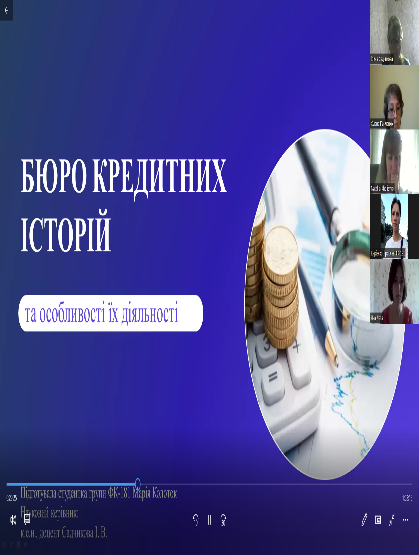 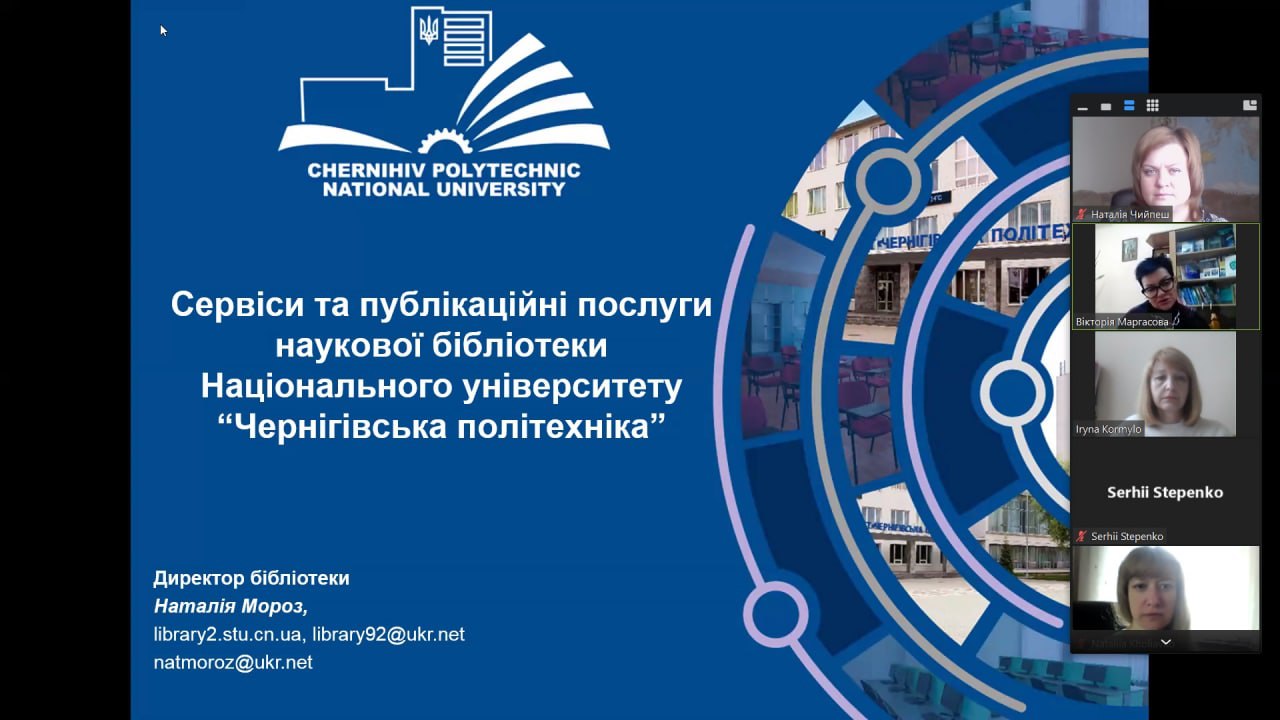 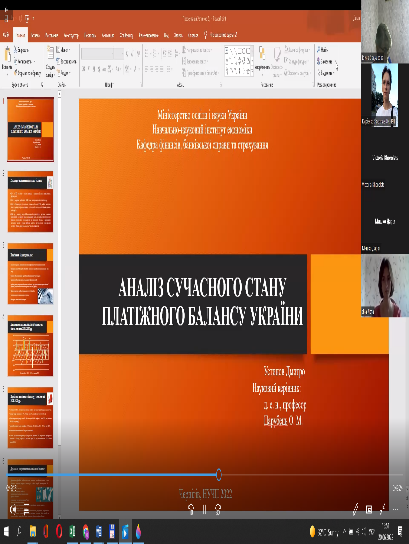 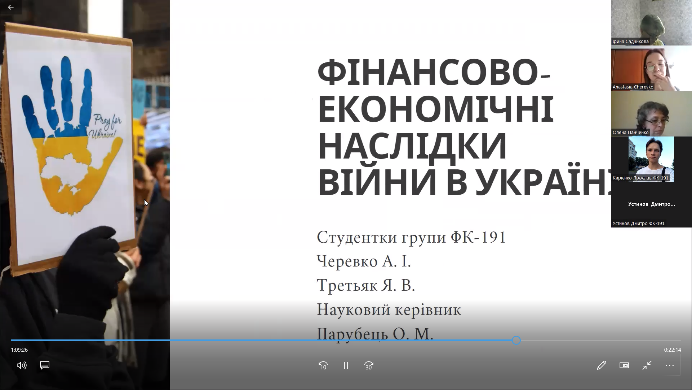 Разом з викладачами кафедри учасники клубу зустрічаються із стейкхолдерами, відвідують з навчально-науковими екскурсіями провідні банківські установи міста
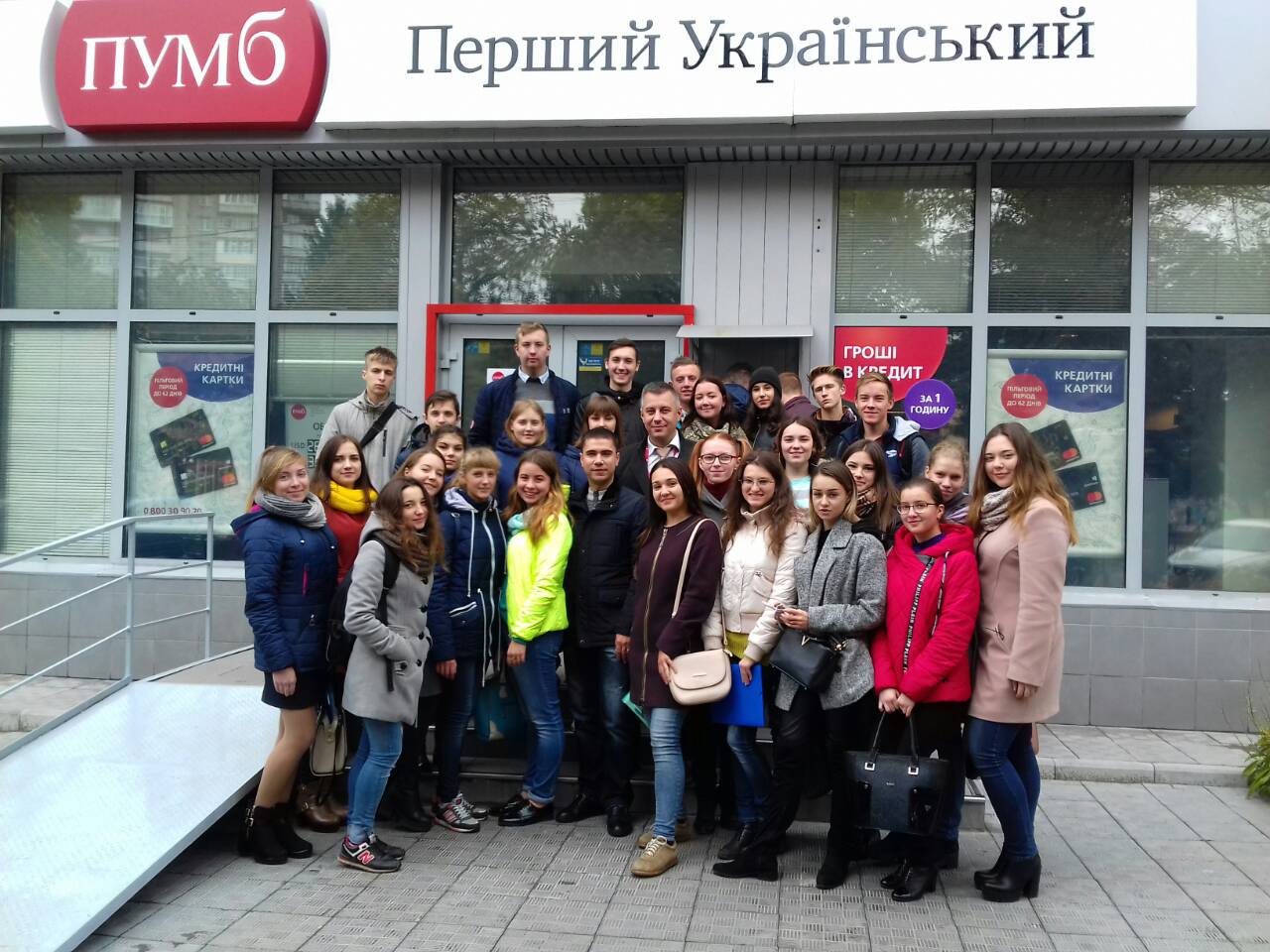 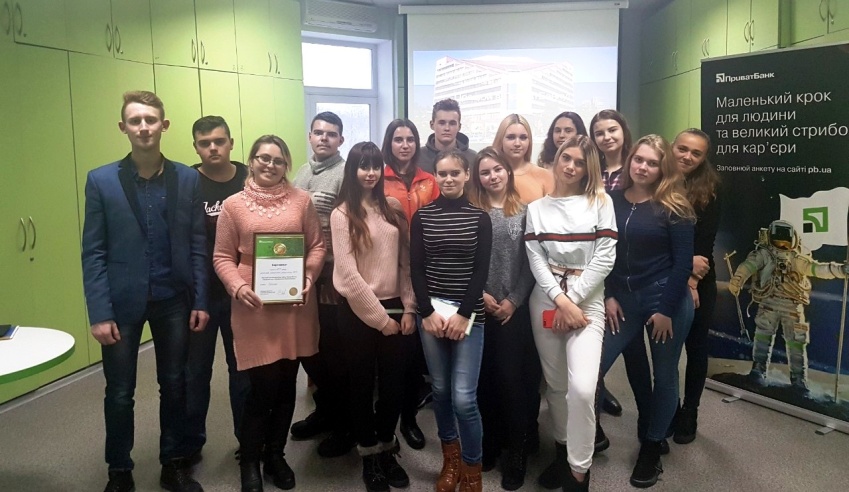 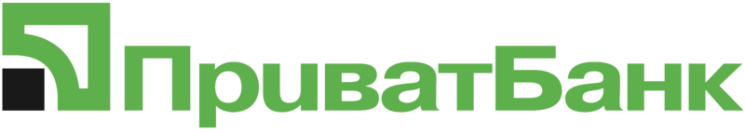 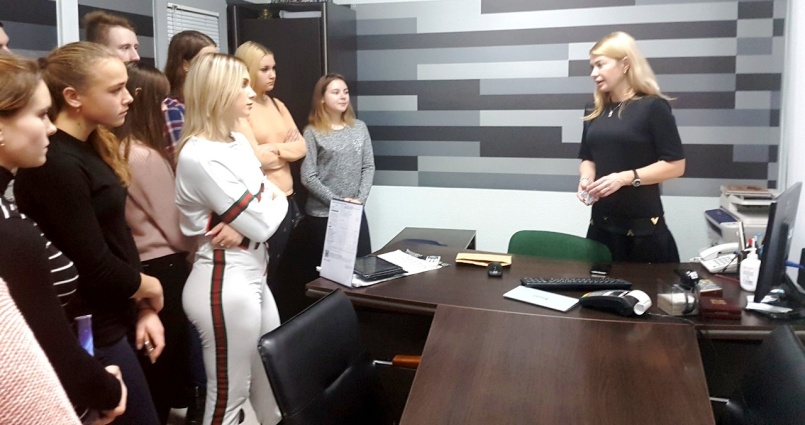 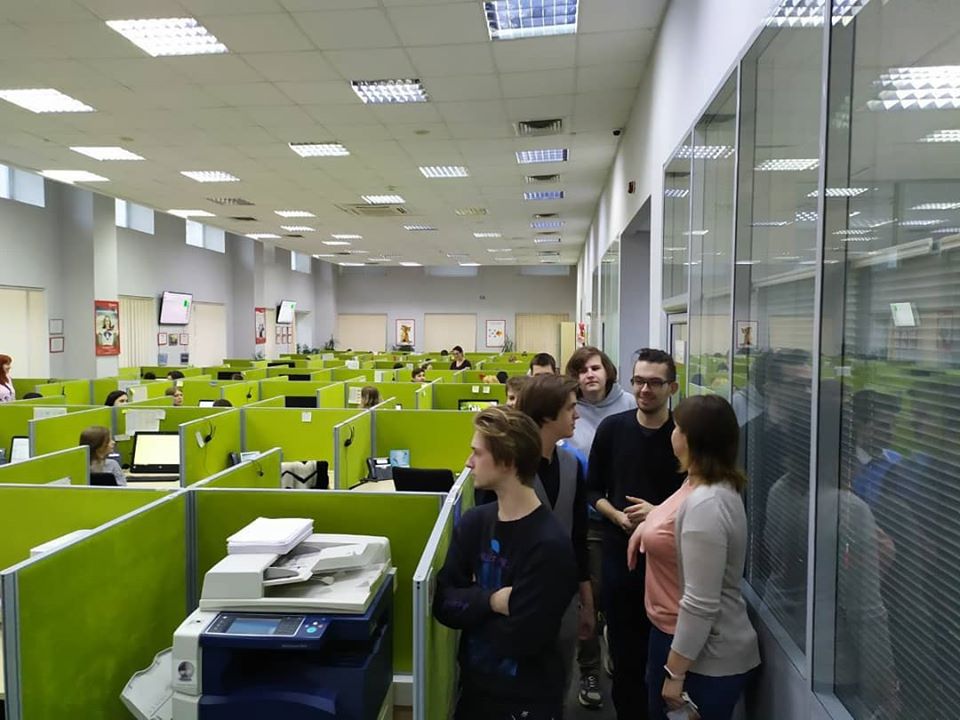 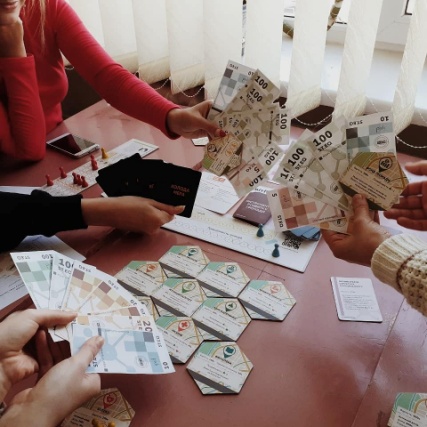 Приймають участь у різних тренінгах, розробці start-up проектів, проведенні бізнес-ігор
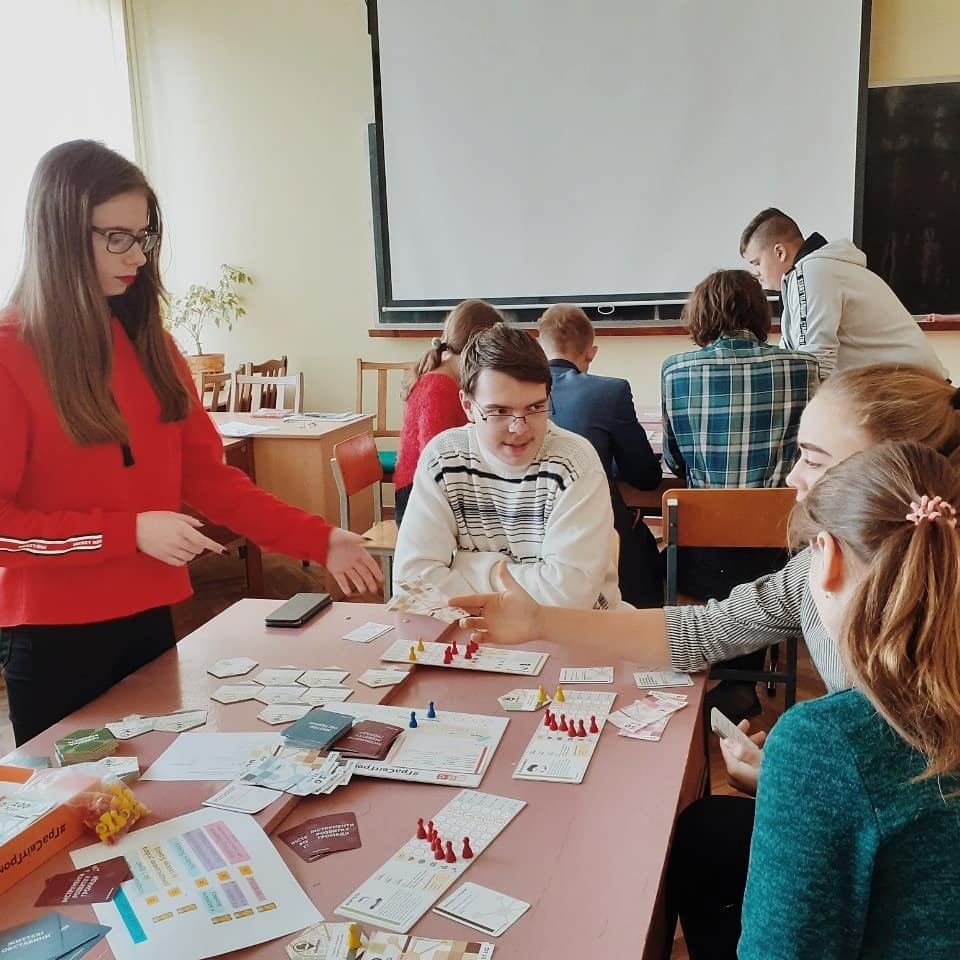 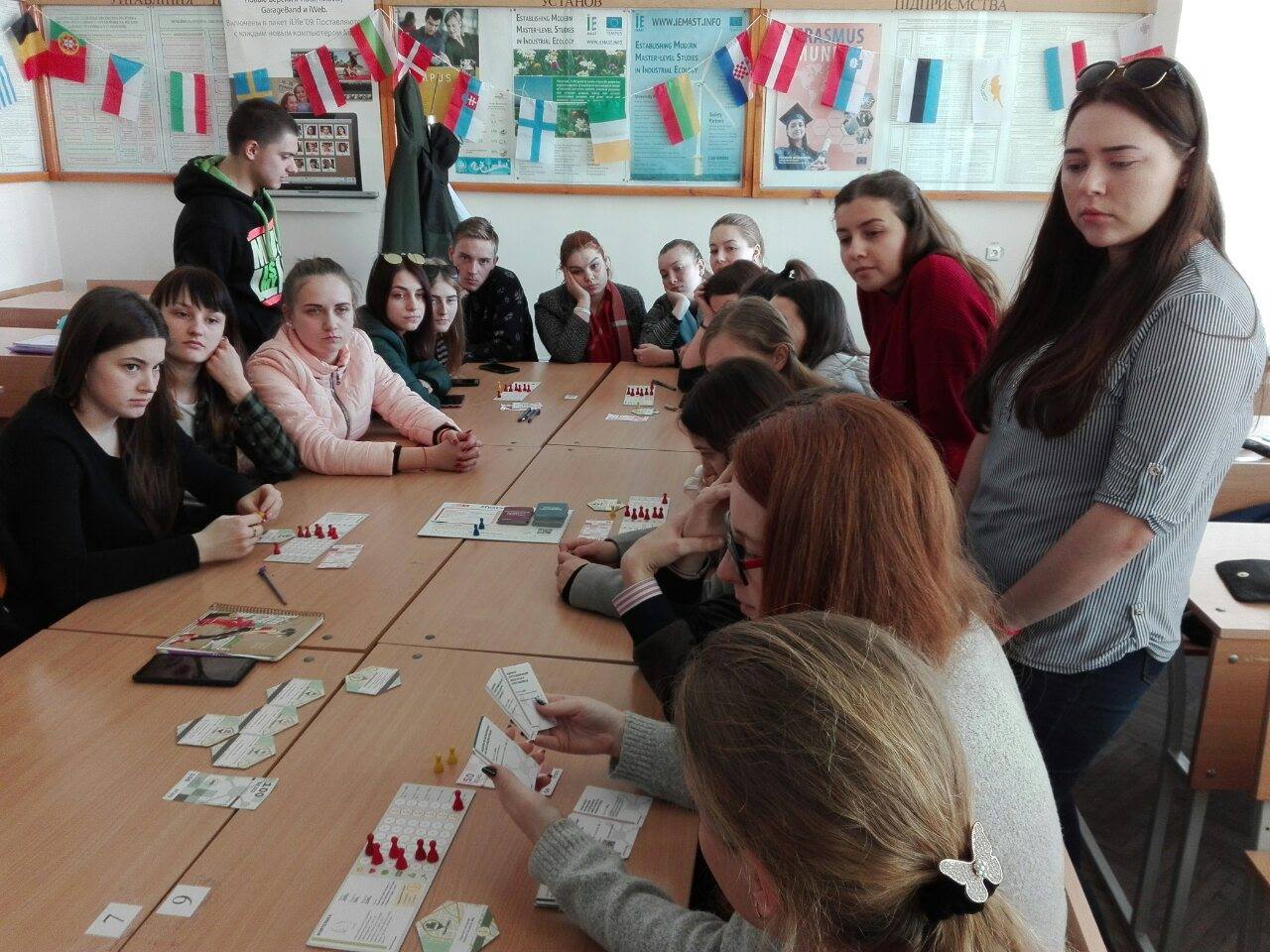 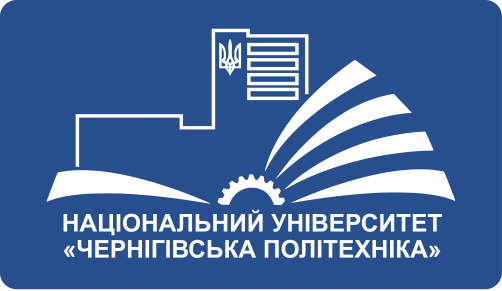 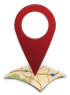 м. Чернігів, вул. Шевченка, 95 
 (корп. №1), каб. 317, 318
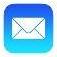 kf_chntu@ukr.net
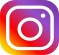 fbss_chntu
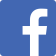 finance.chntu
Запрошуємо усіх бажаючих долучитись до нас!!!
ДЕ НАС 
ЗНАЙТИ?
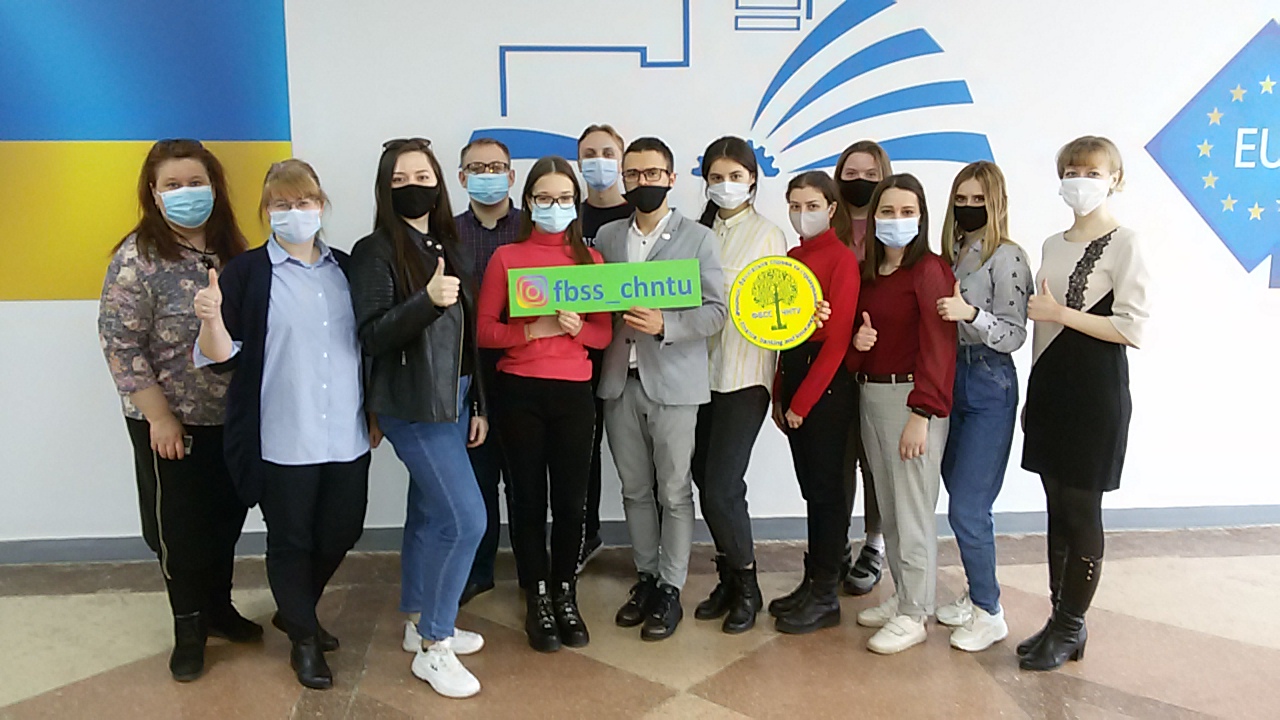 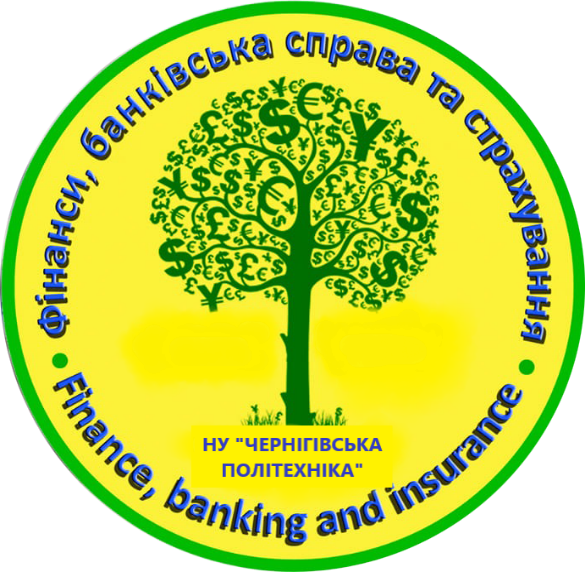 МИ чекаємо саме на ТЕБЕ!